0.7 Knjižnica Građevinskog i arhitektonskog fakulteta Osijek
Samostalno pretraživanje literature i knjižničnog kataloga


2. izmijenjeno i dopunjeno izdanje
Preradila: Zrinka Barjaktarić, mag. cult.
Sadržaj prezentacije
kako doći do izvora informacija
kako napisati seminarski, završni ili diplomski rad – odabir teme, pretraživanje literature 
kako odabrati relevantne izvore literature (kako razviti informacijsku pismenost)
kako samostalno koristiti katalog Knjižnice po parametrima, Repozitorij i baze podataka
Voditeljica Knjižnice: Vesna  Zobundžija, prof., dipl. knjižničarkatel. 031 540 094e-pošta: vesnaz@gfos.hr  Sandra Murat, prof., dipl. knjižničarkatel. 031 540 073e-pošta: smurat@gfos.hr Anđa Ćosić, pomoćna knjižničarkatel. 031 540 073e-pošta: acosic@gfos.hr
Koja je moja tema?
U dogovoru s mentorom:
odrediti temu rada 
odrediti ključne riječi kako bi olakšali i suzili pretragu pri pretraživanju literature
odrediti područje, predmet i gledište rada
mentor može, ali nije dužan zadati literaturu
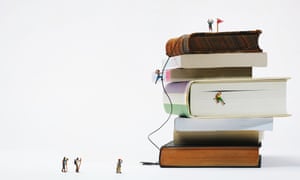 Organizacija je pola posla
Pretraživanje relevantnih izvora:

KNJIGE
ČASOPISI I ČLANCI
REPOZITORIJI
BAZE PODATAKA
MREŽNI IZVORI
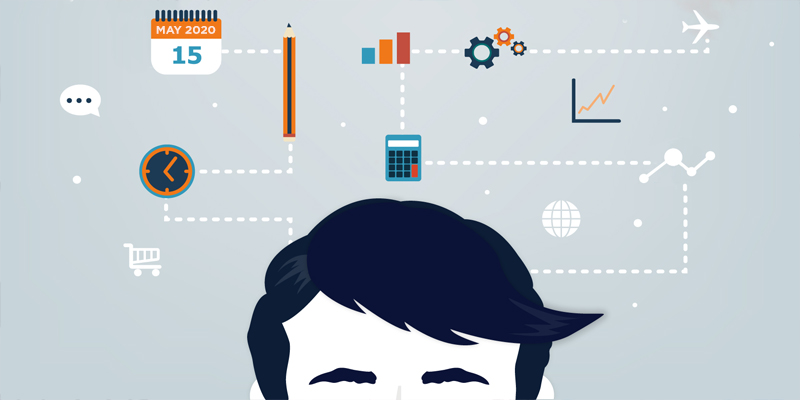 Kako započeti pretraživanje literature?
1. pogledati obveznu i izbornu literaturu kolegija/područja iz kojeg se piše rad
2. provjeriti posjeduje li knjižnica Fakulteta traženu građu 
3. provjeriti postoji li možda još neka literatura koja se odnosi na temu, a da je dostupna u Knjižnici (članci, doktorati i sl.)
4. provjeriti relevantne web izvore i odabrati relevantne informacije
WEB stranica Knjižnice
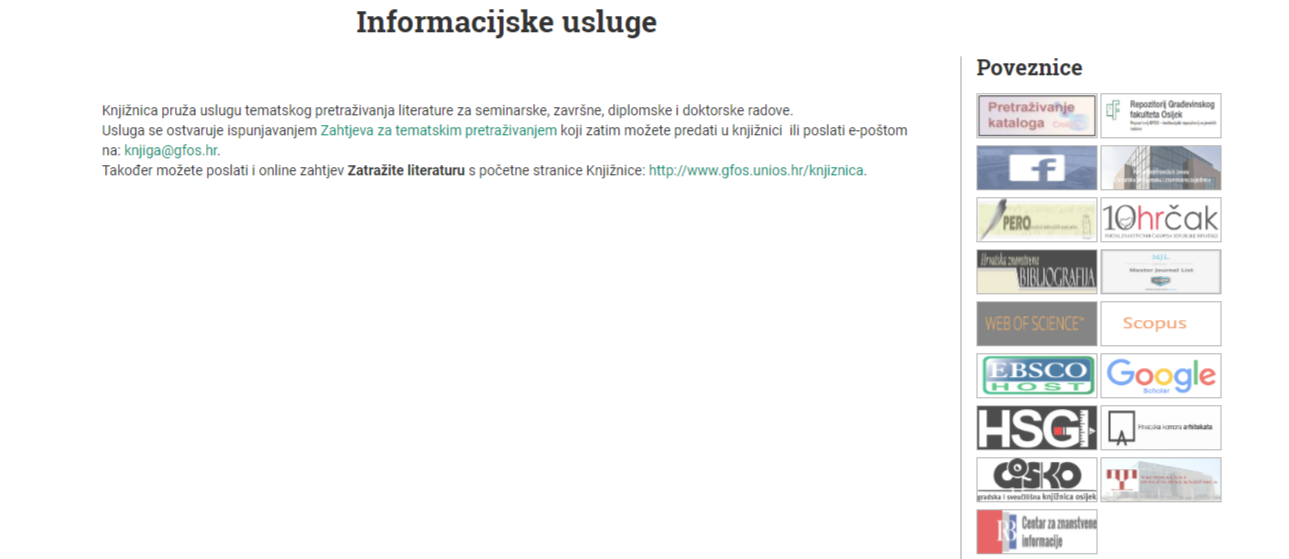 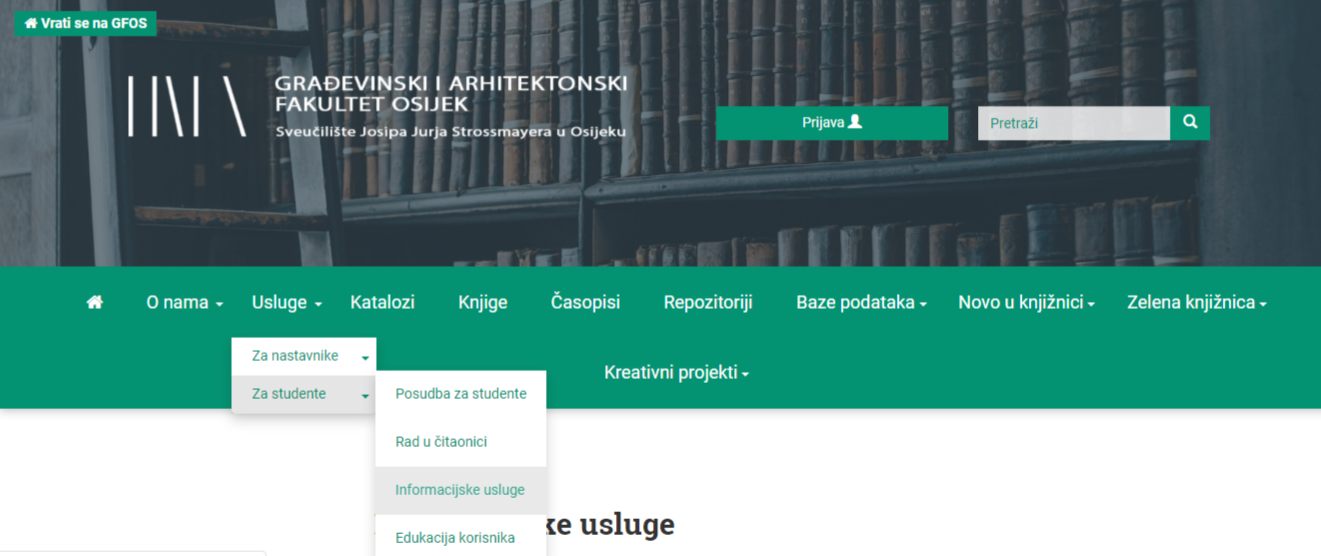 Pravila posudbe
studenti mogu posuditi tri knjige (iznimno pet za završni ili diplomski rad)
rok za posudbu je najviše 45 dana (15 dana + 2 produženja roka za po 15 dana)
posljednji ili jedini primjerak nekog naslova ne može se posuditi i ostaje za rad u čitaonici
Katalog  - Integrirani knjižnični sustav CROLISThttp://161.53.208.100/lb04/search.html
popis građe koju posjeduje knjižnica GrAFOS
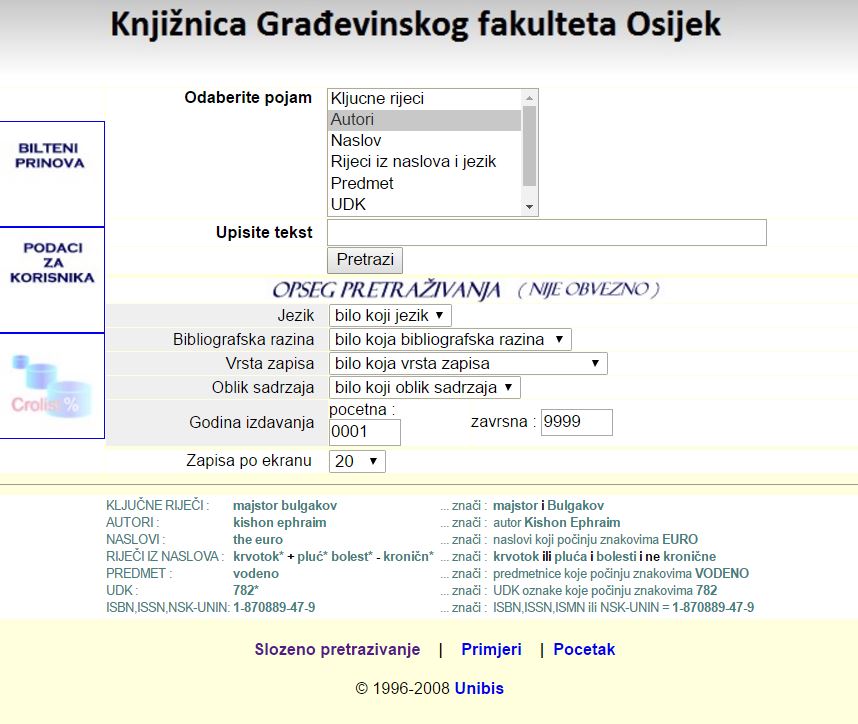 Pretraživanje
najvažniji parametri pretraživanja:
Ključne riječi
Autor
Naslov
Riječi iz naslova i jezik
Predmet
Ključne riječi
Ključna riječ: BETON
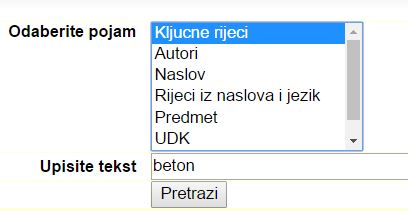 Autor
Autor: SORIĆ
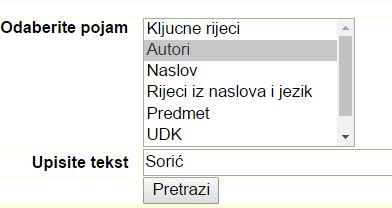 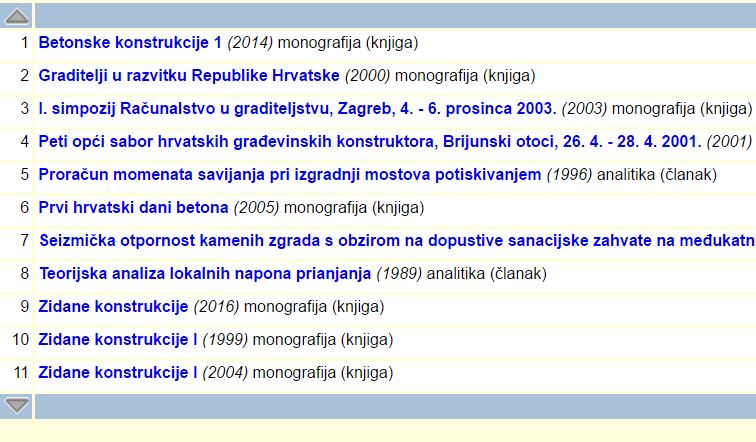 Rezultat pretraživanja
Naslov
Naslov: BETONSKE KONSTRUKCIJE
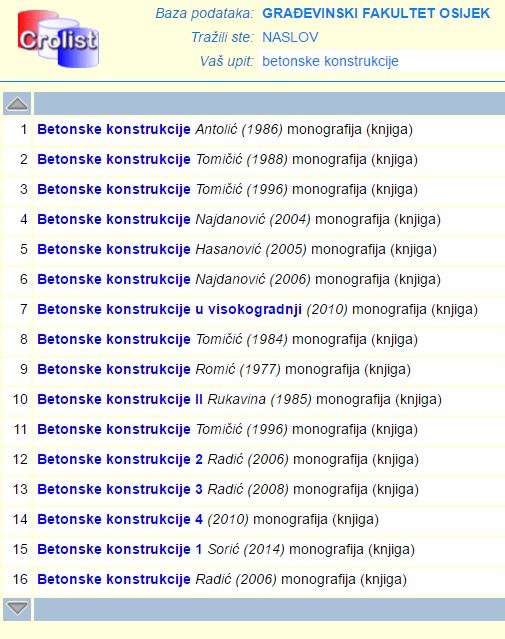 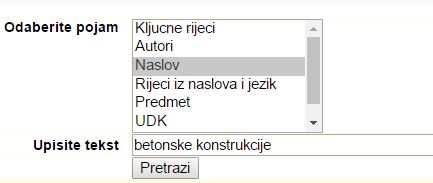 Rezultat pretraživanja
Riječi iz naslova i jezik
Riječi iz naslova i jezik: BETON
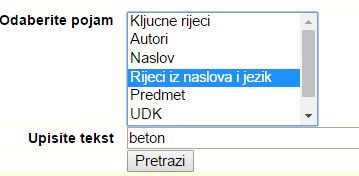 Rezultat pretraživanja
Predmet
Predmet: BETON
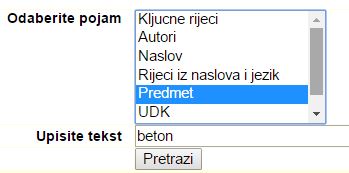 Knjižničar odnosno katalogizator dodjeljuje oznaku s obzirom na njen sadržaj, što se u pretraživanju naziva PREDMET ili PREDMETNICA
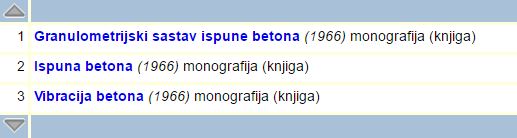 Knjige u svescima (dijelovima)
2 vrste:
svezak ima naslov
svezak nema naslov
Svezak ima naslov
Naslov: OPĆI TEHNIČKI UVJETI ZA RADOVE U VODNOM GOSPODARSTVU
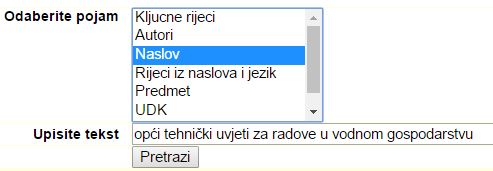 Rezultat pretraživanja
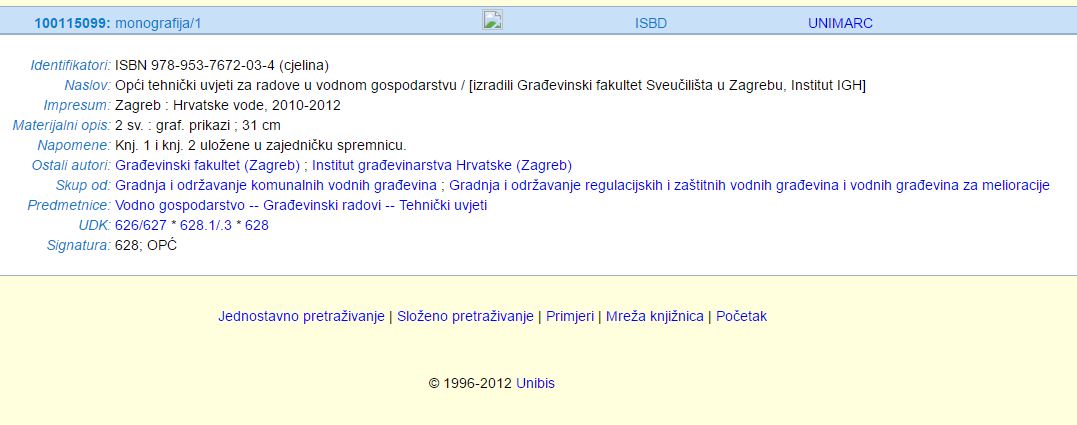 Rezultat pretraživanja
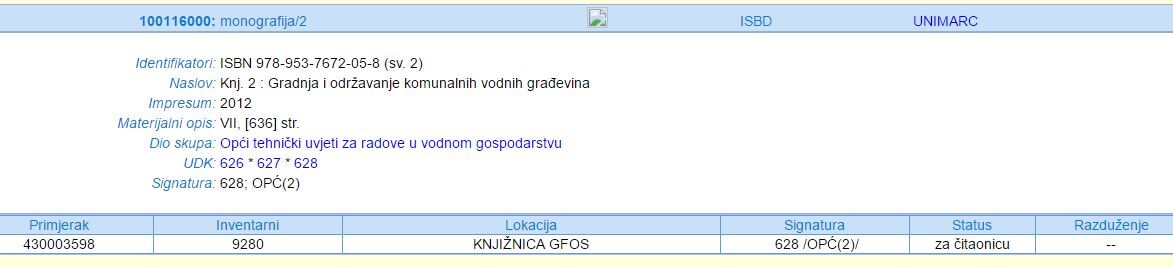 Svezak nema naslov
Naslov: HIDROTEHNIČKE GRAĐEVINE
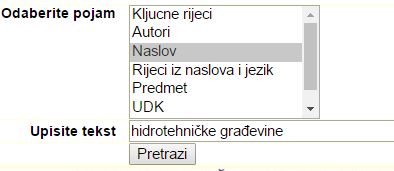 Rezultat pretraživanja
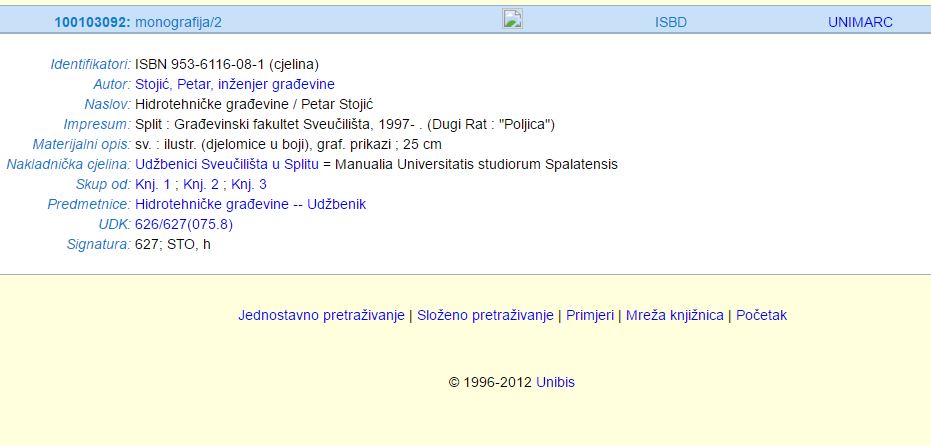 Rezultat pretraživanja
Časopisi
Naslov: GRAĐEVINAR
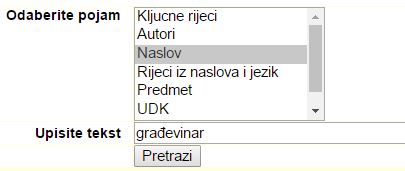 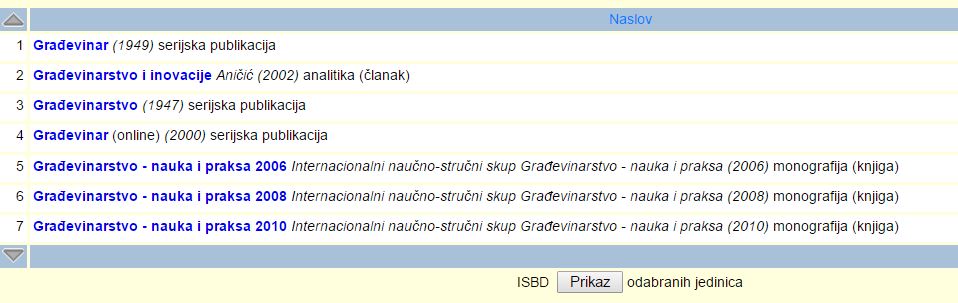 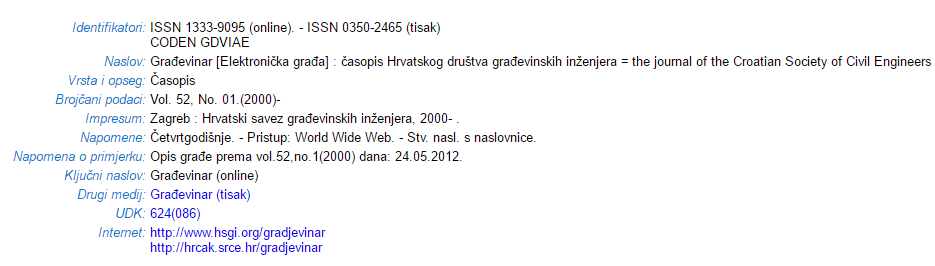 Relevantni web izvori (uglavnom baze i znanstveni portali)
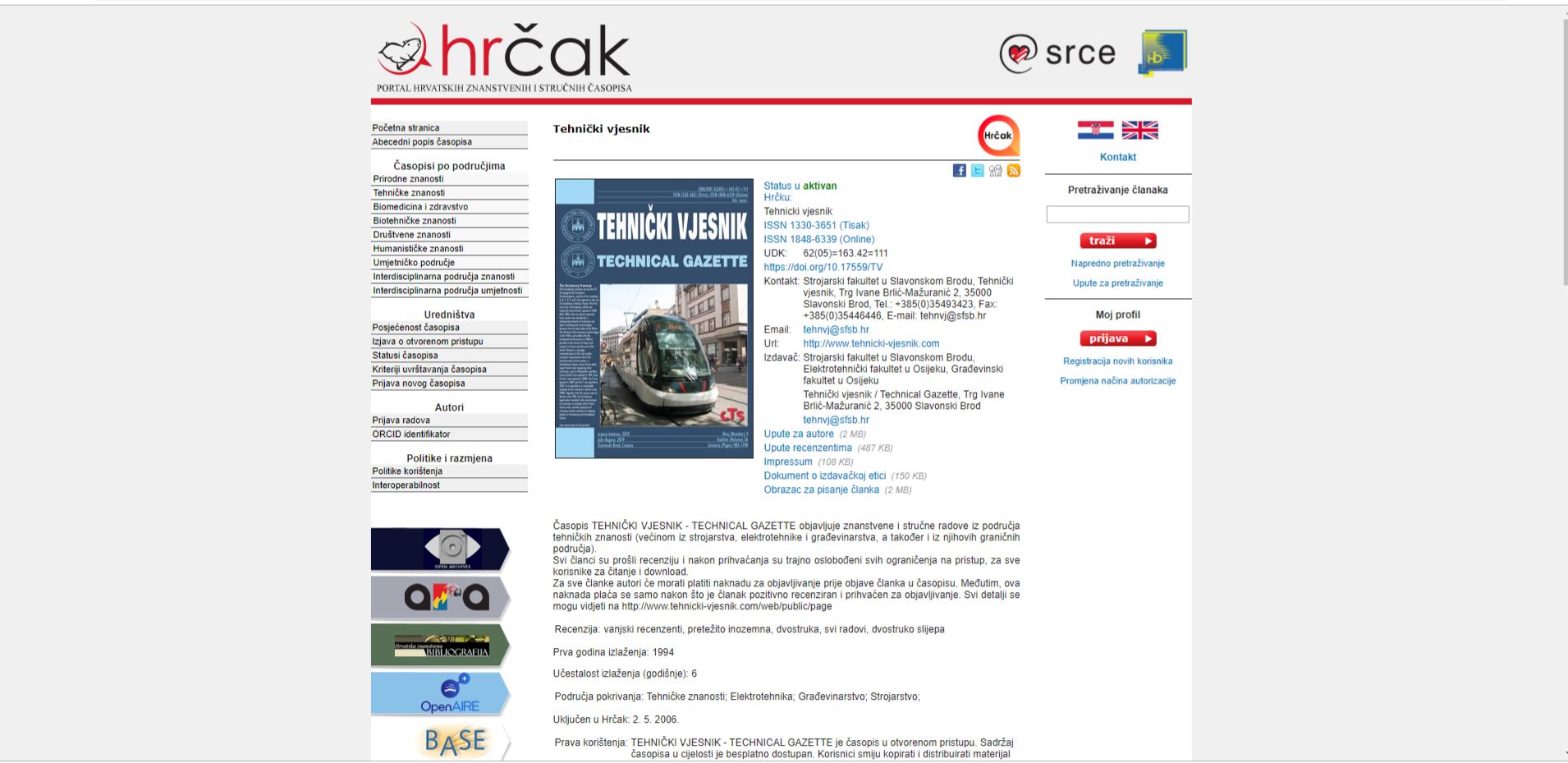 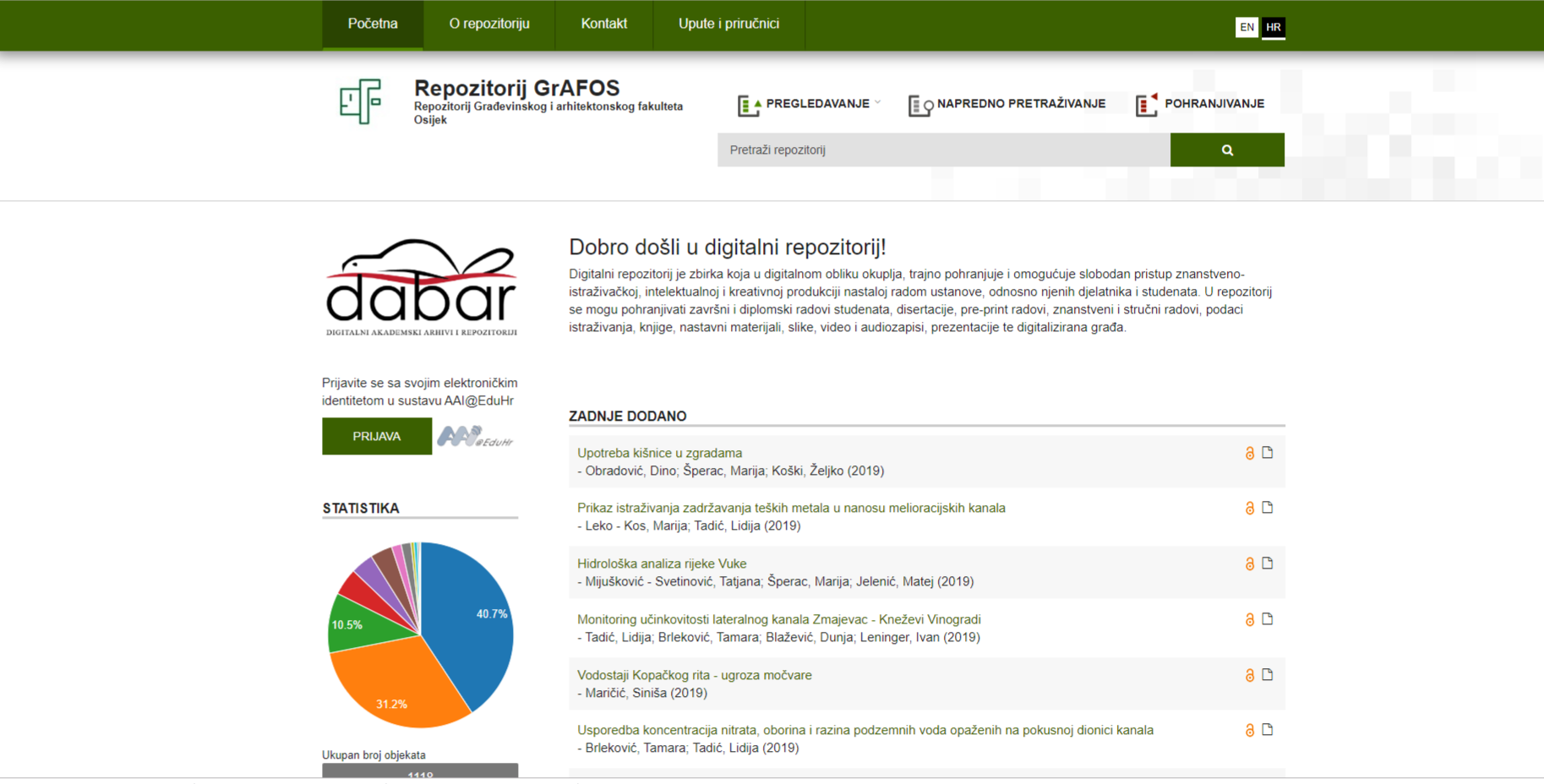 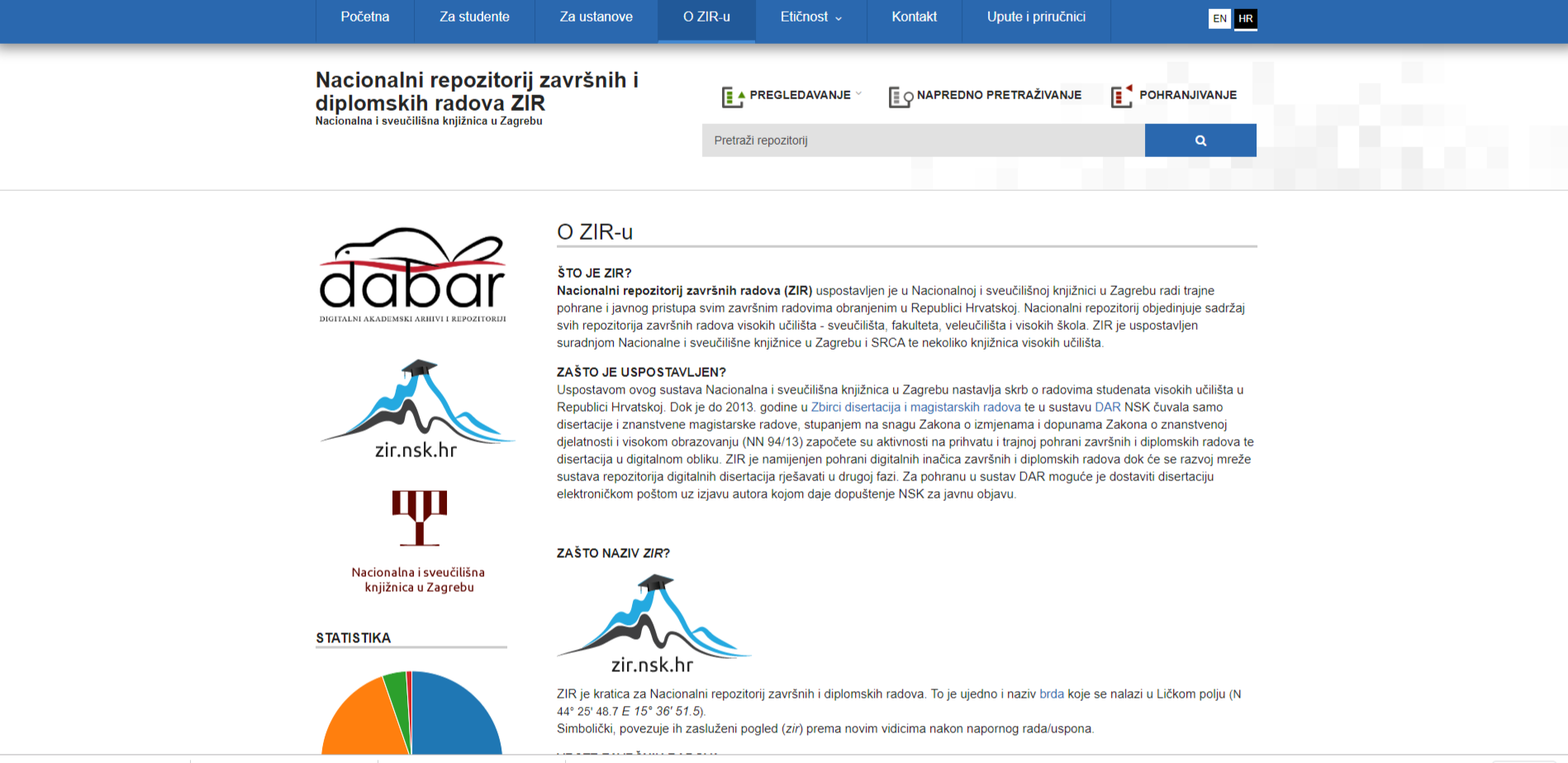 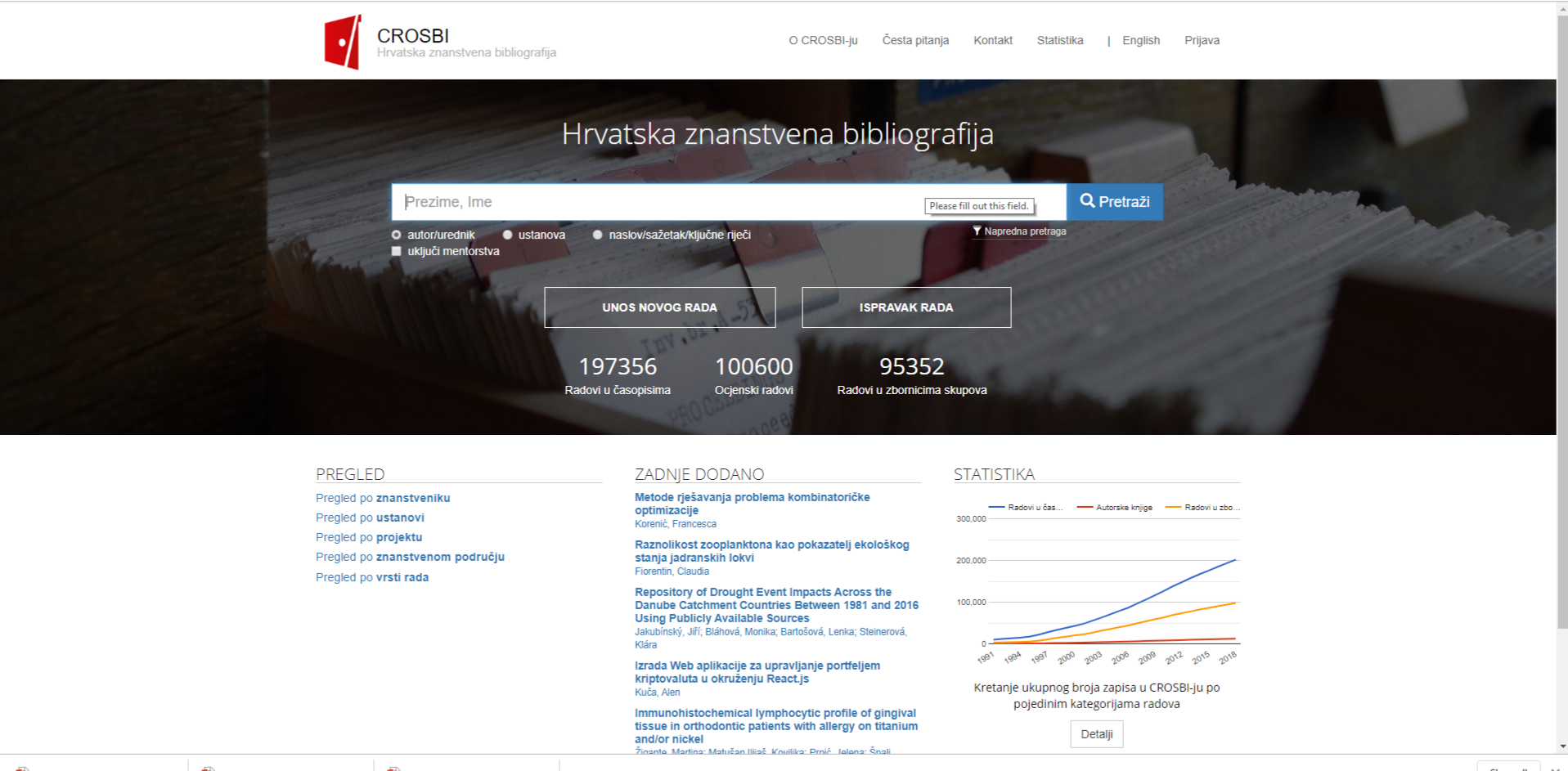 HRČAK – portal znanstvenih stručnih časopisa (https://hrcak.srce.hr/)
CROSBI – Hrvatska znanstvena bibliografija (https://www.bib.irb.hr/)
Repozitorij GrAFOS (https://repozitorij.gfos.hr/)
Repozitorij ZiR (https://zir.nsk.hr/)
Relevantni web izvori
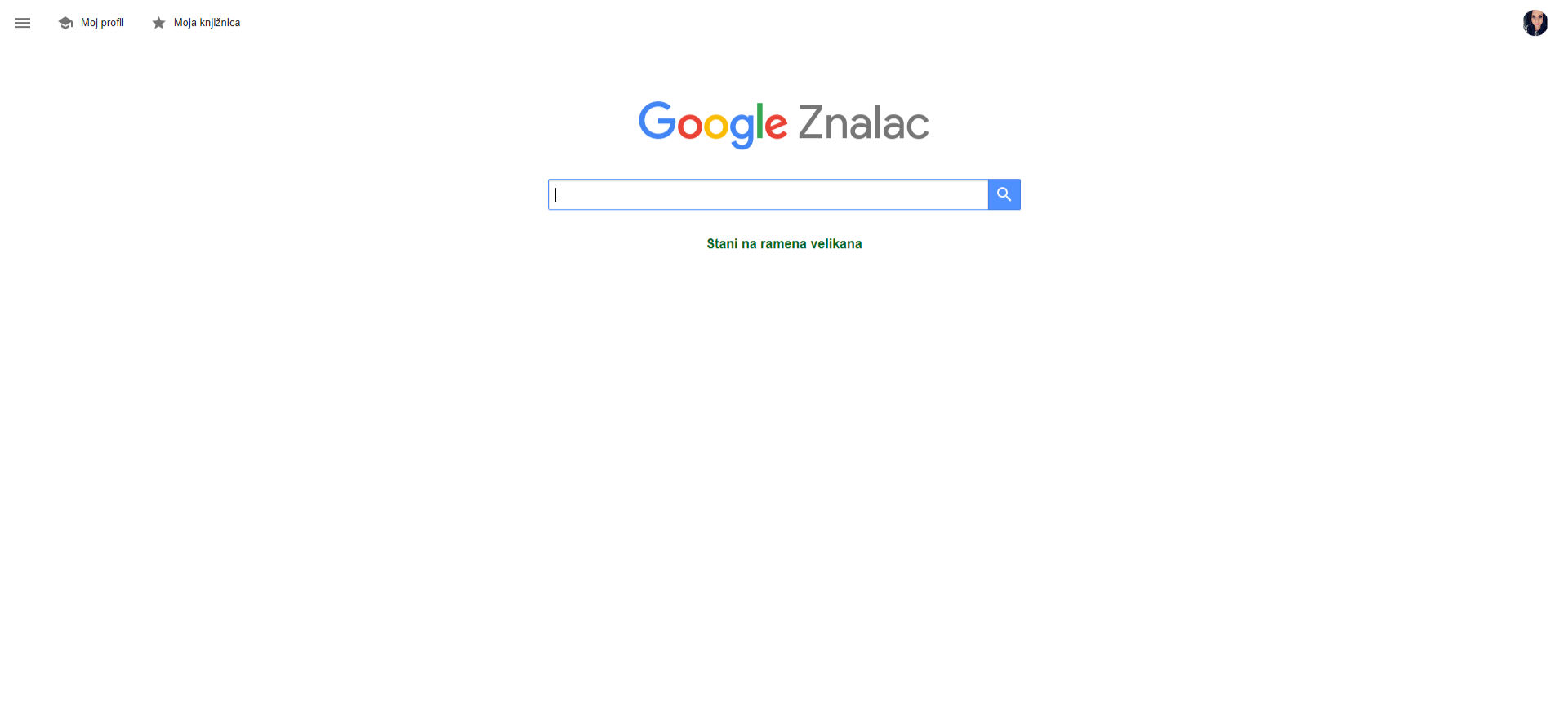 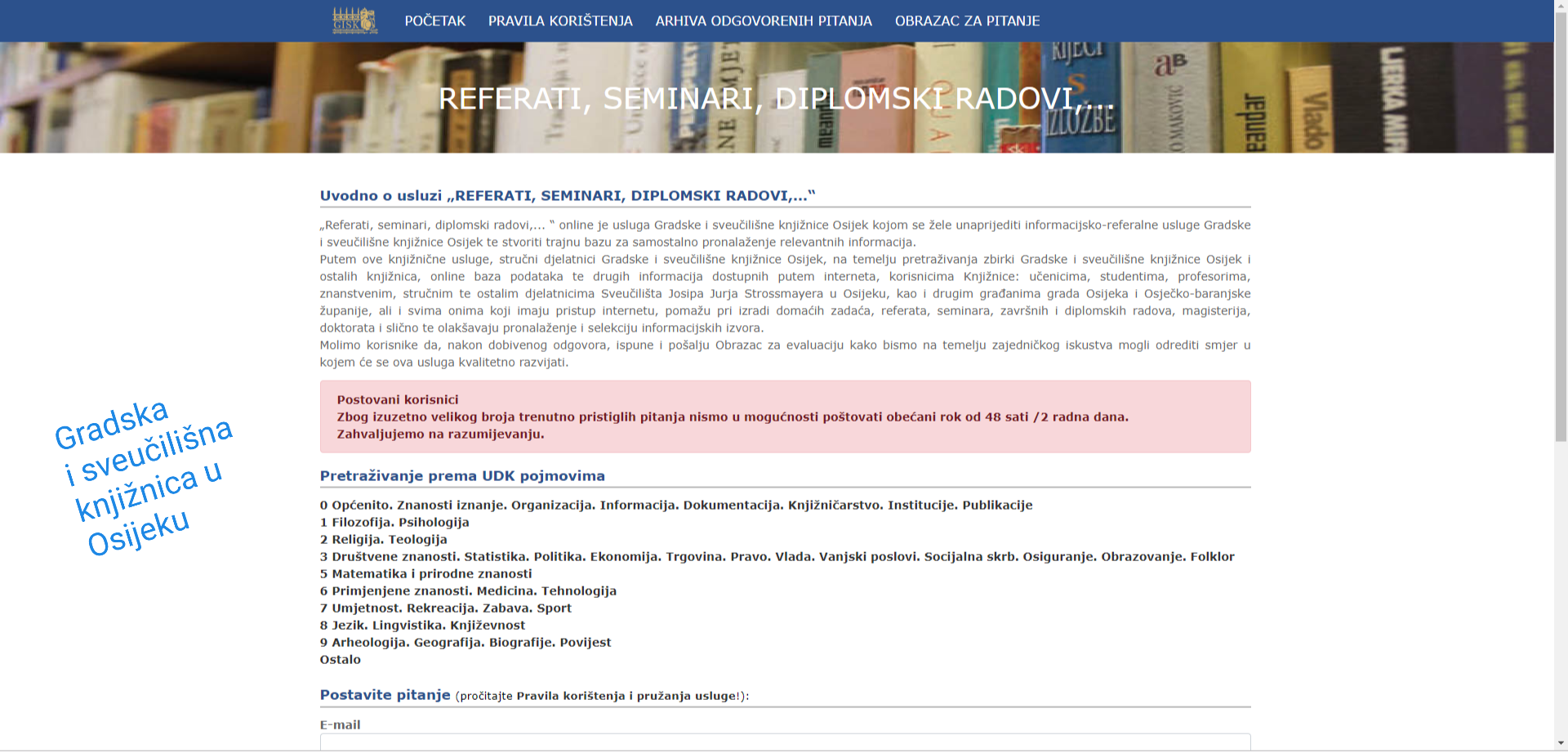 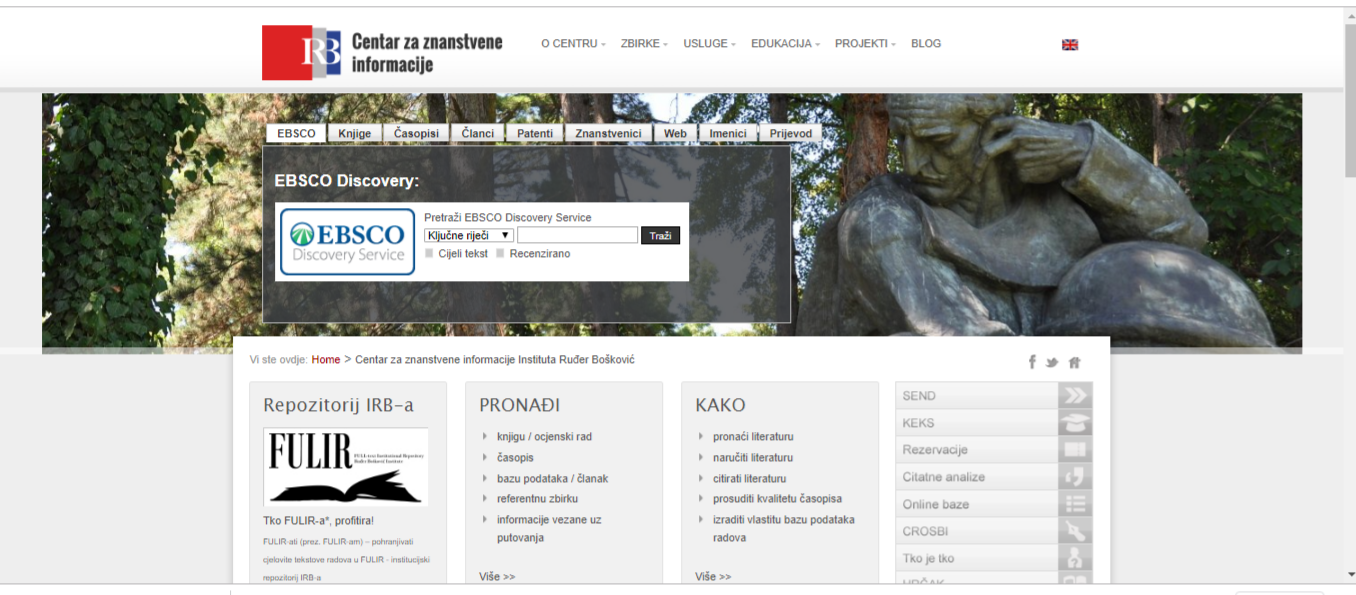 IRB (Institut Ruđer Bošković) – Centar za znanstvene informacije (http://lib.irb.hr/web/index.php)
Referati, seminari, diplomski radovi... – GISKO (http://knjiga.gskos.hr/referati/)
Google znalac (scholar)
Baze podataka
organizirana zbirka podataka koja sadrži relevantne informacije
obrađeni podatci su pregledni i organizirani
baze sadržavaju jedinstvene informacije namijenjene akademskoj zajednici, ali su također lako dostupne svima zainteresiranima
korištenjem baza podataka pri pisanju znanstvenog rada osiguravamo kvalitetu samog rada
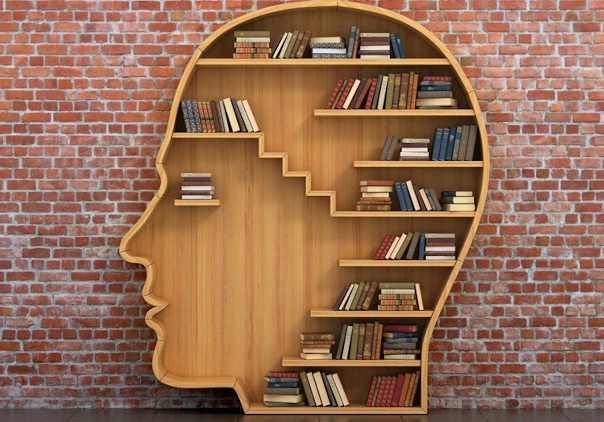 Koje baze podataka postoje?
Bibliografske baze podataka – sadrže podatke o radovima kao što su autor i naslov te sažetak
   (katalozi knjižnica)
Citatne baze podataka – informacije koji su radovi najčitaniji ili najviše citirani unutar nekog znanstvenog područja (WoSCC, Scopus)
Baze podataka s cjelovitim tekstom – mogućnost uvida u cjeloviti tekst pojedinog rada (Hrčak)
http://baze.nsk.hr/
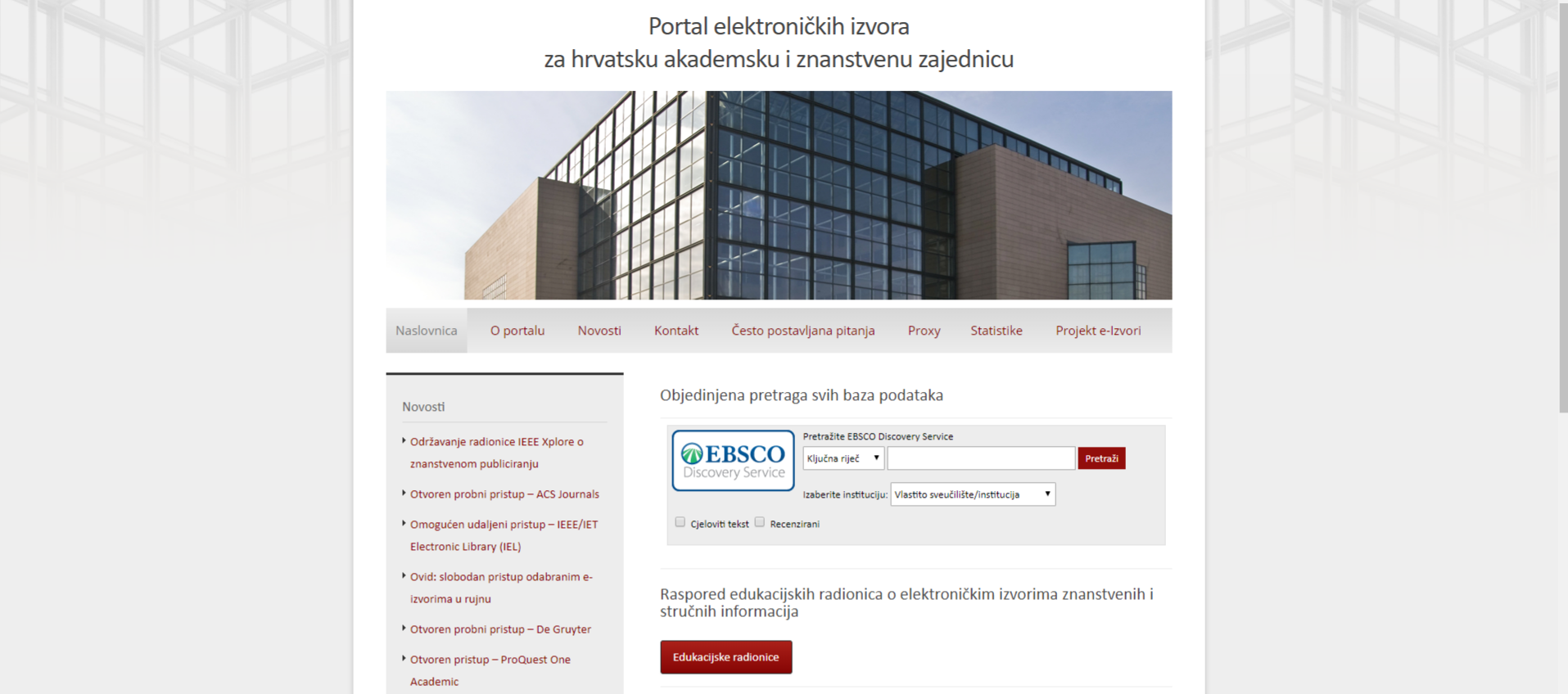 Pristup bazama podataka
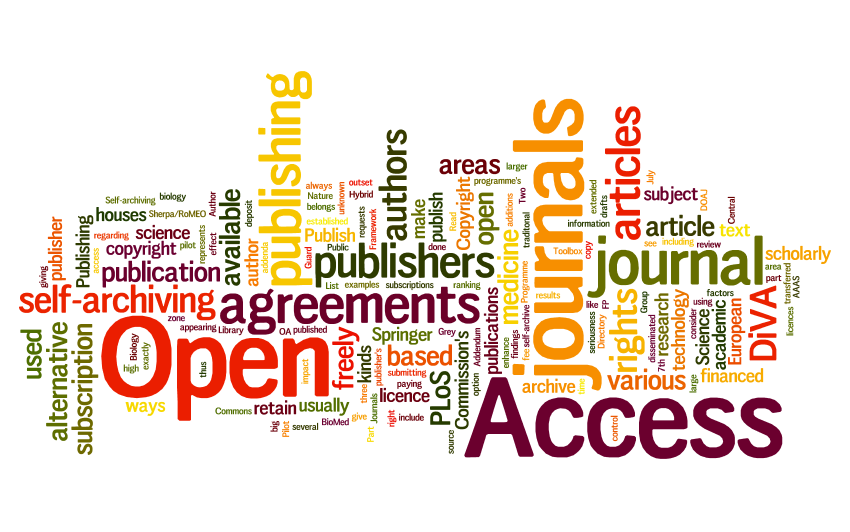 pretplata Fakulteta
pretplata Sveučilišta
nacionalna licenca
otvoreni pristup
probni pristup
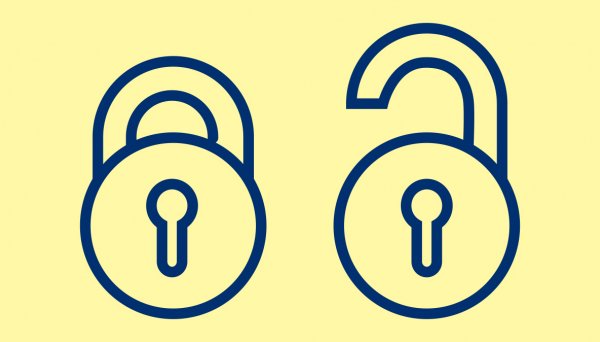 Koje baze podataka koristiti?
Web of Science – platforma baza podataka. Web of Science (WoS) je Clarivate Analyticsova platforma preko koje su dostupne bibliografske, citatne i baze cjelovitih tekstova koje pokrivaju sva područja znanosti.
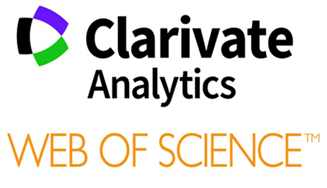 Scopus - bibliografska i citatna baza podataka koja indeksira časopise, serije knjiga, trade časopise i zbornike radova s konferencija iz svih područja znanosti. Izdavač je Elsevier.
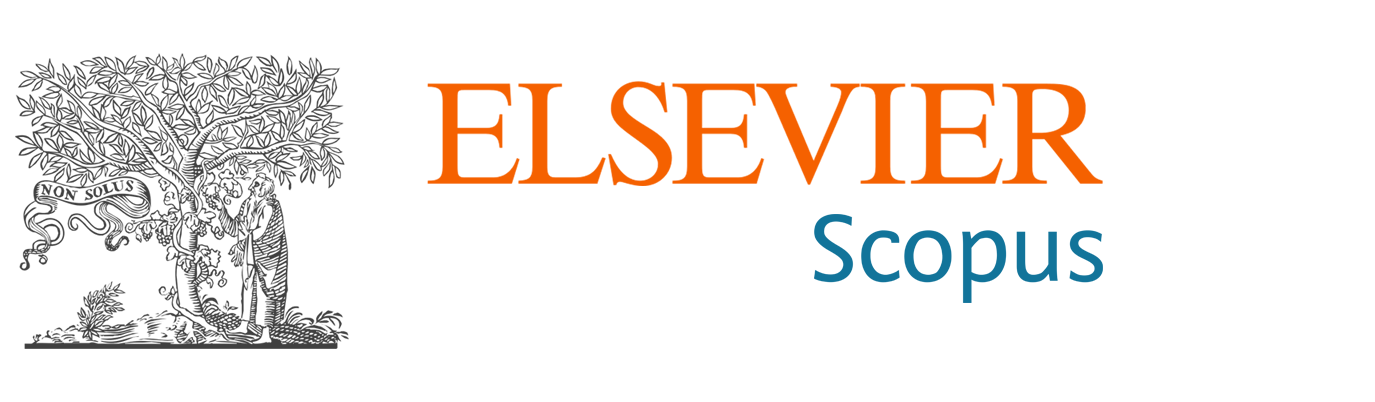 EBSCO - izdavač EBSCO omogućio je korištenje aplikacije EBSCO Discovery Service prilagođene svakoj pojedinoj instituciji. EDS je sučelje za objedinjeno pretraživanje svih e-izvora koji su dostupni na našim institucijama.
objedinjeno pretraživanje, EDS, mogu koristiti svi pripadnici pojedine sveučilišne zajednice i institucije: studenti, nastavnici i zaposlenici. Korištenje je omogućeno direktno s računala u institucijama, te logiranjem AAI@EduHr identitetom.
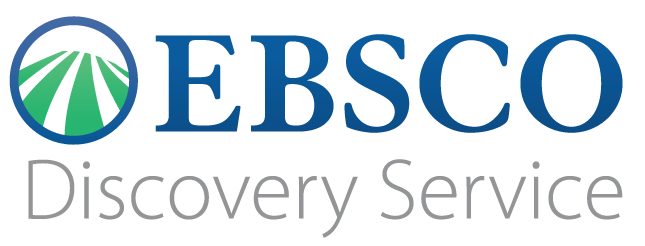 EBSCOhost - platforma preko koje su dostupne sve EBSCO baze podataka. Obuhvaćaju niz bibliografskih baza, kao i brojne baze s cjelovitim tekstom radova iz prirodnih, tehničkih, društvenih, humanističkih i biotehničkih znanosti, biomedicine i zdravstva.
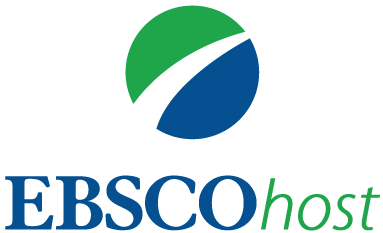 Za sva pitanja ili savjete pri pretraživanju literature, slobodno nam se obratite – rado ćemo vam pomoći!
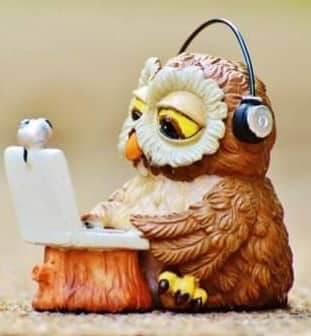